May 2022
Rogue MPDU detection in RSNA
Date: 2022-05-06
Authors:
Slide 1
Michail Koundourakis, Samsung
May 2022
Abstract
The 802.11 spec has rules to describe:
How WinStartR and WinStartB are updated after receiving different frames, using their SN or SSN
Which SNs are valid, using the WinStartR to divide SN space
For RSNA, all these rules are redundant if the STA implements Replay Detection. This presentation explains the reasons and proposes removing the unneeded clauses to simplify specification and implementation, without compromising security.
Slide 2
Michail Koundourakis, Samsung
May 2022
Recent discussions about vulnerabilities
BlockAck Request, Control frame so unprotected, can be used in attacks to move WinStartR
Protected BlockAck changes use robust ADDBA Request frame to move SSN
Additional attacks identified in 22/0082:
Injection of a fake Data frame: Attacker injects a Data frame with an arbitrary SN
Replay a genuine Data frame with a modified SN
All attacks aim to prevent the recipient from Acking good MPDUs by taking advantage of the Rx BlockAck scoreboard handling (WinStartR):
If WinStartR+2^11 <=  SN < WinStartR, make no changes to the record
the sequence number space is considered divided into two parts, one of which is “old” and one of which is “new,” by means of a boundary created by adding half the sequence number range to the current start of receive window
Slide 3
Michail Koundourakis, Samsung
May 2022
Example of an attack
WinStartR = 1000 (recipient has received and Acked SNs up to 999)
Rogue device replays SN=999 MPDU, changing its SN to 2200 (>WinSizeR)
STA receives MPDU SN=2200 and it is a valid frame, so sets WinStartR=2200
Peer transmits MPDU with SN=1000, but STA does not Ack SN=1000 in the BlockAck response due to:
2200+2^11 = 152  <=  1000 < 2200
22/0082 solves this by resetting WinStartR as soon as SN=2200 is identified as a Replay. However, MPDU SN=1000 may be received before resetting has happened – MLO makes this even more realistic (and complicated)
Slide 4
Michail Koundourakis, Samsung
May 2022
Discussion
The “Scoreboard context control” sections serve no real purpose: 
In partial-state operation all the state can end up being forgotten anyway
The “Receive reordering buffer control” sections allow MPDU reordering  buffer algorithm to have a “direction of travelling” so that buffered MPDUs are only released when WinStartB moves “forward” into the “new” SN space. E.g. to demonstrate “old” and “new” SN space usage:
WinStartB = 1000, WinEndB = 1063 (WinSizeB = 64). SN=1001 buffered, SN=1000 gap
Receive SN=500. Dropped due to “If WinStartB+2^11 <= SN < WinStartB, discard the MPDU (do not store the MPDU in the buffer, and do not pass the MSDU or A-MSDU up to the next MAC process).” SN=1001 stays in buffer as SN=500 is in “old” SN space
If this clause did not exist, then set WinStartB = 500, SN=1001 released due to moving BlockAck reordering window
Slide 5
Michail Koundourakis, Samsung
May 2022
Solution
Duplicate Detection and Replay Check if run in cooperation (i.e. Duplicates are not identified and discarded prior to gaps in reordering buffer are closed) can be used to determine if an MPDU is legal, i.e. not SN Duplicate, not PN Replay
As a consequence:
A replay within a reordering buffer cannot cause valid MPDUs to be discarded as Duplicate (Improvement 1)
Attacks which move the WinStartR to cause valid MPDUs to go Unacknowledged are eliminated (Improvement 2)
BlockAck scoreboarding rules can be simplified; any MPDU received with valid FCS within the BlockAck window size can be Acknowledged (Improvement 3)
Slide 6
Michail Koundourakis, Samsung
May 2022
No impact on
Reordering buffer rules

Legacy, pre-RSNA security, as BlockAck is not allowed with TKIP/WEP

Over-the-air signalling; capability to use method does not need to be advertised (it is all local to the STA)
Slide 7
Michail Koundourakis, Samsung
May 2022
Improvement 1
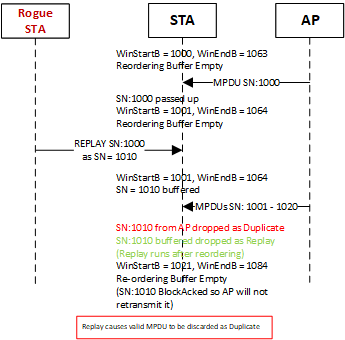 Issue: Current spec rules run Replay Check after Duplicate Detection. A Replay may occupy a position in the reordering buffer and cause a valid MPDU (with the same SN as the rogue MPDU) to be discarded as Duplicate: “It is also responsible for identifying and discarding duplicate frames (i.e., frames that have the same sequence number as a currently buffered frame) that are part of this block ack agreement.”

Fix: When Duplicate Detection and Replay Check run in the same step, Replay can be detected, rogue MPDU dropped and valid MPDU accepted
Slide 8
Michail Koundourakis, Samsung
May 2022
Improvement 2
Claim: Current spec rules allow a window of opportunity which can cause valid MPDUs to go unacknowledged

Fix: Ack all valid MPDUs (which is simple) and let Duplicate Detection and Replay Check to cooperatively decide which MPDUs are accepted or dropped
Slide 9
Michail Koundourakis, Samsung
May 2022
Improvement 3
Claim: Existing reordering buffer control rules will work at the recipient despite allowing all MPDUs to be Acked

Test rules: In next slides, we look at how existing reordering buffer control rules will cope with allowing BlockAck Scoreboarding to accept all MPDUs (for a TID, with valid FCS)

We use rules from: 10.25.6.6.2.1 Block ack agreements not using segmentation and reassembly but these are applicable to the whole 10.25.6.6.2

Note: This only works with Protected BlockAck, i.e. only a valid ADDBA Request can move WinStartB
Slide 10
Michail Koundourakis, Samsung
May 2022
Case 1: WinStartB+2^11 <= SN < WinStartB
Spec requires dropping the MPDU, so it is safe
In theory, if STA can remember all the SN/PN for the [0, 4095] space, it may even be possible to accept a valid MPDU arriving late, i.e. after WinStartB moving beyond its SN – but this goes against the spec as it stands
Slide 11
Michail Koundourakis, Samsung
May 2022
Case 2: WinStartB <= SN <= WinEndB
Duplicate MPDUs detected, but only after replays are identified and discarded
If more than 1 MPDU with the same SN is received, with previous gaps in the reordering buffer it is now possible to know which SN is legal and which is replay of an earlier MPDU; see Improvement 1
Slide 12
Michail Koundourakis, Samsung
May 2022
Case 3: WinEndB < SN < WinStartB+2^11
Performing Replay check before WinEndB is updated, allows (certain) Replays to be detected and discarded before their SN is used to update WinStartB
Previously accepted PNs, and Valid PNs within the reordering buffer can be used to check for replay
Slide 13
Michail Koundourakis, Samsung
May 2022
Conclusion
The combination of the exiting Duplicate Detection and Replay Check can be used to identify all rogue MPDUs which may be received if BlockAck WinStartR rules are completely removed
Scoreboard handling after removal of the WinStartR rules fixes security flaws; current method of fixing these flows uses a best-effort method which is not bulletproof
Legacy devices are not affected and new signalling is not needed.
Slide 14
Michail Koundourakis, Samsung
May 2022
References
Slide 15
Michail Koundourakis, Samsung